True/false
Reflect
Your Turn
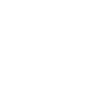 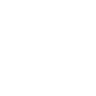 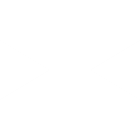 Rule
Y    /    N
Y    /    N
Y    /    N
Y    /    N
Y    /    N
Y    /    N
Y    /    N
Y    /    N
Y    /    N
Graeme.Mitchinson@excelsiornewcastle.org.uk
Y    /    N
Y    /    N
Y    /    N
Y    /    N
Y    /    N
Y    /    N
Y    /    N
Y    /    N
Y    /    N
Graeme.Mitchinson@excelsiornewcastle.org.uk
Your Turn
Y    /    N
Y    /    N
Y    /    N
Y    /    N
Graeme.Mitchinson@excelsiornewcastle.org.uk
Your Turn
Y    /    N
Y    /    N
Y    /    N
Y    /    N
Graeme.Mitchinson@excelsiornewcastle.org.uk